Scripture Reading: Matthew 8:5-13
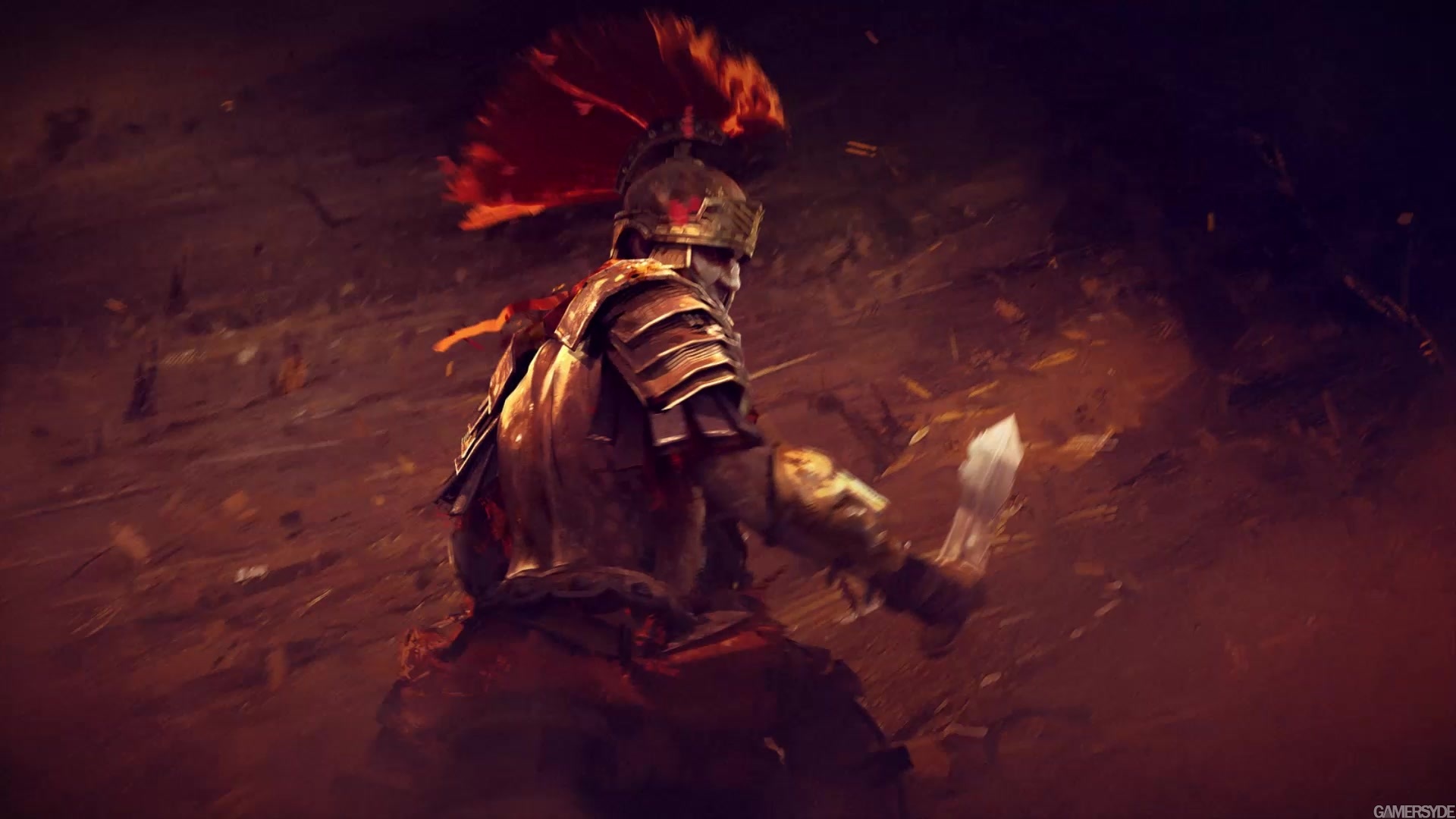 “Just say the word”
A Centurion’s Faith (Mt. 8:5-13)
The rich should glory in his humiliation
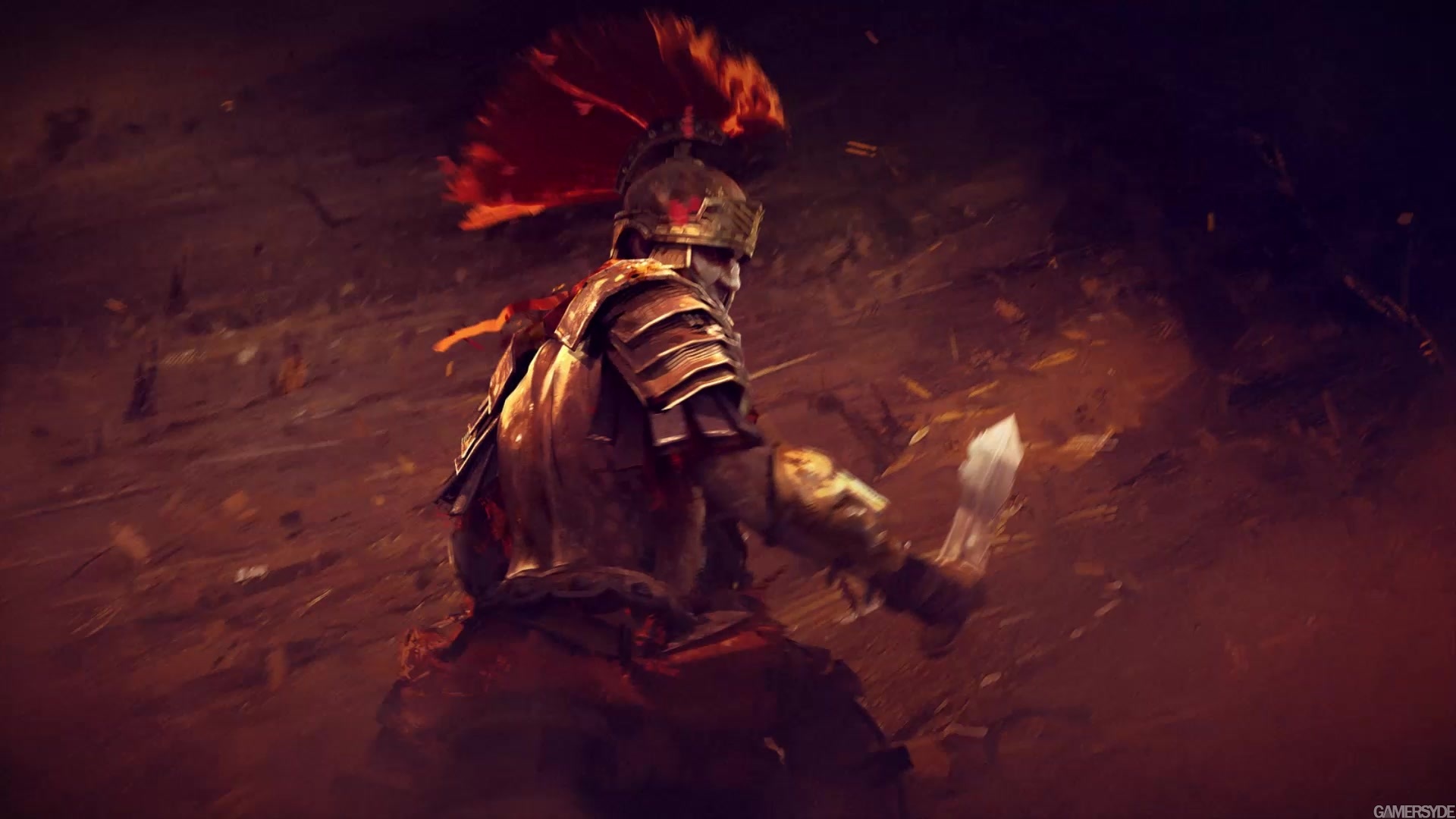 “Just say the word”
A Centurion’s Faith (Mt. 8:5-13)
The rich should glory in his humiliation
Understanding the authority of Jesus should result in faith
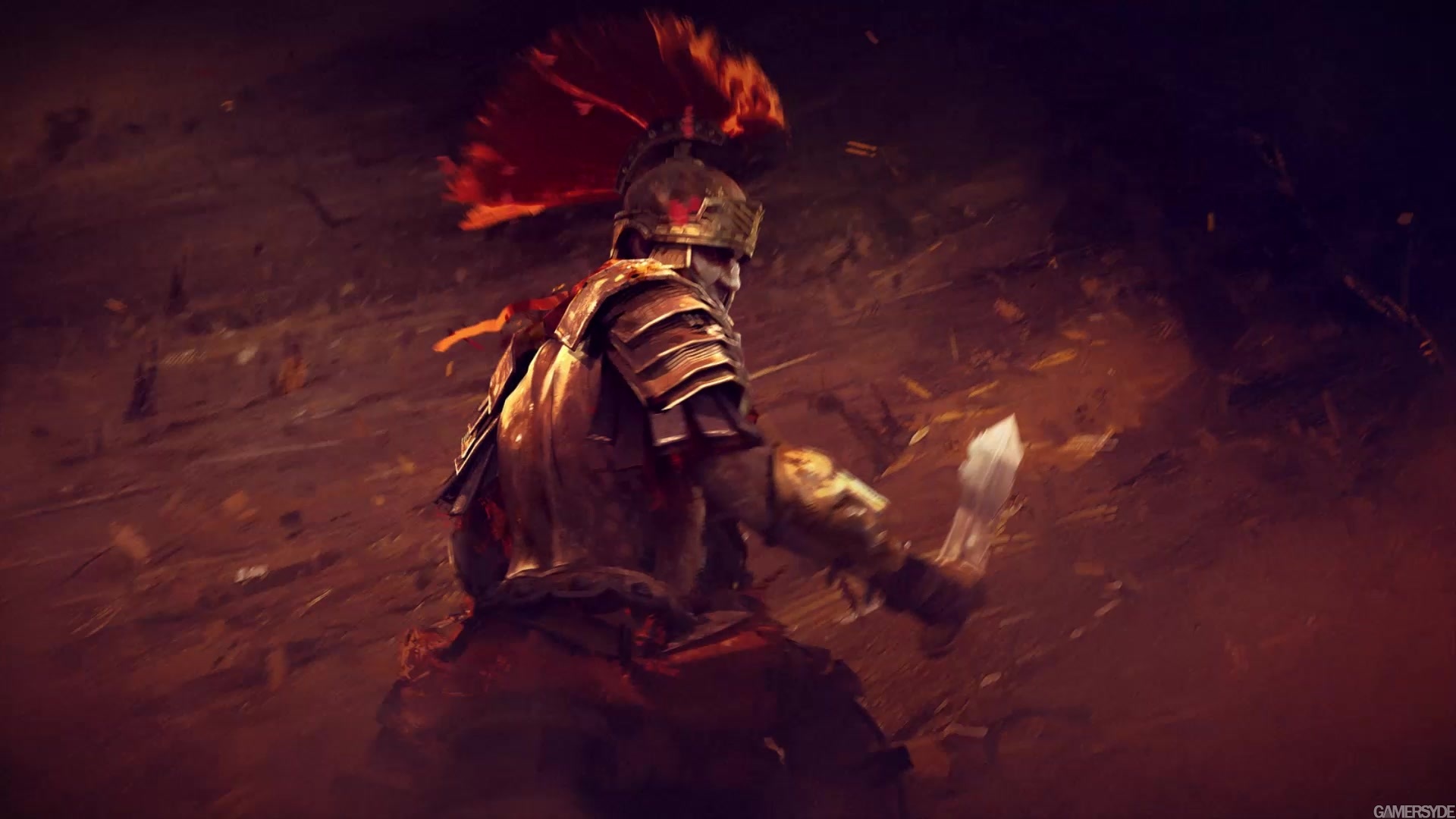 “Just say the word”
A Centurion’s Faith (Mt. 8:5-13)
The rich should glory in his humiliation
Understanding the authority of Jesus should result in faith
Christ’s authority works in unison with His mercy
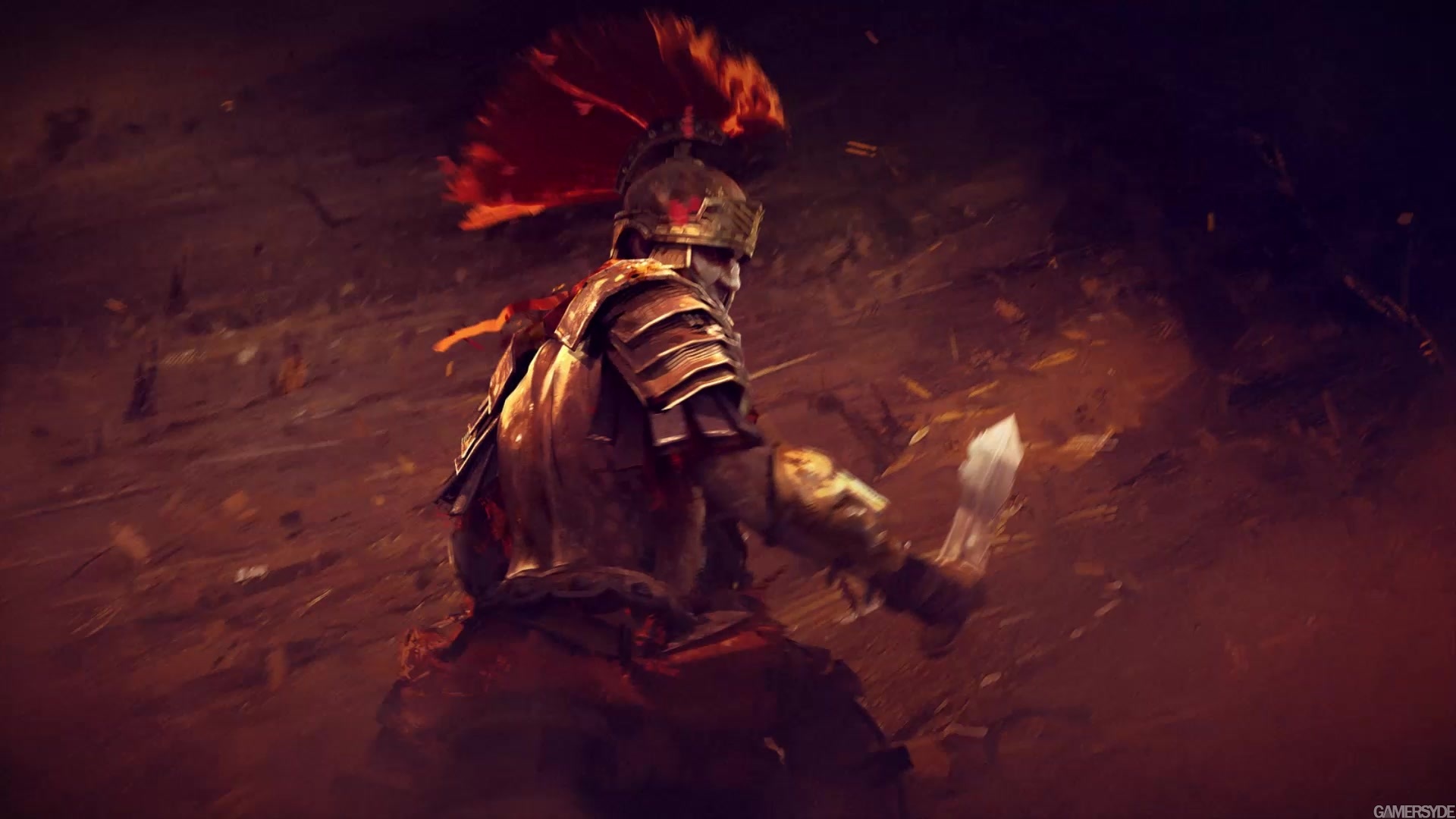 “Just say the word”
A Centurion’s Faith (Mt. 8:5-13)
The rich should glory in his humiliation
Understanding the authority of Jesus should result in faith
Christ’s authority works in unison with His mercy
God’s fellowship was never limited to physical Israel